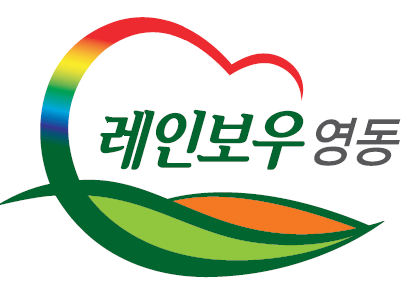 월간업무 추진계획
(2024. 7. 1. ~ 7. 31.)
1. 제324회 영동군의회 임시회
7. 1.(월) 10:00 / 본회의장 및 위원회 회의실
의장·부의장 선거의 건 외 3건
.
기 획 감 사 과
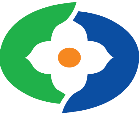 2. 2024년 영동군 군민자문단 전체회의
7. 1.(월) 14:00 / 와인터널 이벤트홀 / 군민자문위원 28명
군정 주요성과 공유 및 군정 발전을 위한 토론 등
.
3. 2024년 제2회 추가경정 예산 편성 
7. 2.(화) ~ 7. 24.(수) / 부서별 심의 및 예산편성(안) 조정
.
4. 7월 의원간담회
7.         4.(목) 10:00 / 위원회 회의실
7. 18.(목) 10:00 / 위원회 회의실
.
기 획 감 사 과
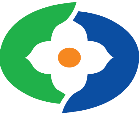 5. 제325회 영동군의회 임시회
7. 9.(화) ~ 7. 16.(화) / 본회의장 및 위원회 회의실
6. 2024년 공정채용 특정감사
7. 11.(목) ~ 7. 26.(금) / 감사팀장 외 3명 / 상설감사장
공정채용 절차 준수 여부
.
7. 달리는 국민신문고 운영
7. 12.(금) 10:00 / 2층 소회의실 / 국민권익위원회 주관
주민들의 고충 및 애로사항 상담 및 해결방안 모색
.
8. 2분기 공약사업 추진실적 보고회
7. 15.(월) 08:30 / 상황실 / 부서장 보고
.
기 획 감 사 과
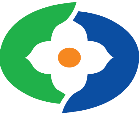 9.「찾아가는 무료 법률상담실」운영 
7. 29.(월) / 학산면사무소 / 명지성 변호사
민사·형사 ·행정 ·가사소송, 법령해석, 세무상담 등
.
10. 2024 전국기초단체장 매니페스토 우수사례 경진대회
7. 30.(화) ~ 7. 31.(수) / 경남 김해시 / 기획감사과장 외 4명
11. 제1회 적극행정위원회
7월 중 / 서면심의 / 적극행정 시행계획 외 2건
.